Standard I/O Lesson Outline
Standard I/O Lesson Outline
Standard Input & Standard Output
Character String Literal Constant
String Literal Cannot Use Multiple Lines
Multi-line String Literal Example
Output via printf
Newline
Newline Example
White Space
Placeholders (Format Specifiers)
Placeholders for Various Data Types
Mixing Literal Text and Variables’ Values #1
Mixing Literal Text and Variables’ Values #2
Placeholder & Variable in Same Statement
Placeholder/Variable Same Statement: Example
Input via scanf
Input via scanf: Ampersand Before Variable
Input via scanf  Example
Input via scanf Example’s Flowchart
Reading Multiple Variables with a Single scanf
Multiple Variables per scanf Example #1
Multiple Variables per scanf Example #2
 printf  vs  scanf
Programming Exercise
1
Standard I/O Lesson
CS1313 Spring 2024
Standard Input & Standard Output
Standard input   is when a user types at the keyboard. It is sometimes shortened to stdin, pronounced “standard in.”
Standard output is when the computer outputs to               the terminal screen. It is sometimes shortened to stdout, pronounced “standard out.”
In C:
a scanf    statement always inputs from stdin, and
a printf statement always outputs to   stdout.
2
Standard I/O Lesson
CS1313 Spring 2024
Character String Literal Constant
A character string literal constant is a sequence of characters delimited by a double quote at the beginning and                  a double quote at the end.
A character string literal constant is also known as a    character string literal or a string literal for short.
For example, in this printf statement:
	printf("This is a printf statement.\n");
the following is a string literal:
	"This is a printf statement.\n"
The output of this printf statement is:
	This is a printf statement.
followed by a newline, also known as a carriage return.
3
Standard I/O Lesson
CS1313 Spring 2024
String Literal Cannot Use Multiple Lines
In a C source code, a character string literal constant can      only use one single line; that is, both of its delimiters   MUST be on the same line of source code text.
So, this is CORRECT:
printf("This string literal takes one line");
printf(" and so does this string literal.\n");
And this is WRONG WRONG WRONG:
printf("This string literal takes
  more than one line so it's WRONG!\n");
Some compilers will refuse to compile the wrong version; others will accept the wrong version but give a warning.
Regardless, if this appears in a program in CS1313,
YOU WILL BE SEVERELY PENALIZED!
4
Standard I/O Lesson
CS1313 Spring 2024
Multi-line String Literal Example
% cat bad_string_literal.c
#include <stdio.h>

int main ()
{ /* main */
    printf("This string literal takes
            more than one line so it's WRONG!\n");
} /* main */
% gcc -o bad_string_literal bad_string_literal.c
gcc bad_string_literal.c
bad_string_literal.c: In function ‘main’:
bad_string_literal.c:5: error: missing terminating " character
bad_string_literal.c:6: error: ‘more’ undeclared (first use in this function)
bad_string_literal.c:6: error: (Each undeclared identifier is reported only once
bad_string_literal.c:6: error: for each function it appears in.)
bad_string_literal.c:6: error: expected ‘)’ before ‘than’
bad_string_literal.c:6: error: missing terminating ' character
bad_string_literal.c:7: error: expected ‘;’ before ‘}’ token
5
Standard I/O Lesson
CS1313 Spring 2024
Output via printf
In C, we output to standard output using a printf statement:
     printf("This will be output to stdout.\n");
A printf statement can output a string literal.
A printf statement can also output the value of a variable,                           or of a literal constant, or of a named constant:
    printf("%d", number_of_students);
The statement above outputs to stdout (the terminal screen) the value of a variable named number_of_students  of type int (presumably declared previously in               the program that contains this printf statement).
The string literal in a printf statement is known as a          format string.
6
Standard I/O Lesson
CS1313 Spring 2024
Newline
In C, you can place a newline inside of a string literal using:
\n
If a newline appears inside a string literal in the source code,        then when the string literal is output at runtime,                                             the newline causes the output to move to the start of the next line of output text.
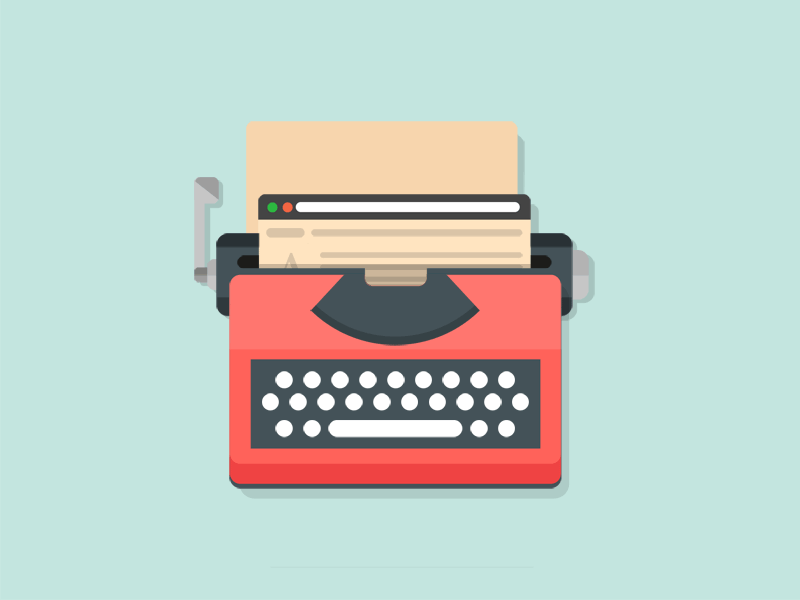 https://www.youtube.com/watch?v=4etk_viTUg4
https://i.pinimg.com/originals/29/8f/3e/298f3eacdb07bf9f2223645236ef47e1.gif
7
Standard I/O Lesson
CS1313 Spring 2024
Newline Example
% cat newline.c
#include <stdio.h>

int main ()
{ /* main */
    printf("Howdy do!\n");
    printf("This string literal contains a newline in the\nmiddle ");
    printf("but this string literal contains a newline at the end.\n");
    printf("So there!\n");
} /* main */
% gcc -o newline newline.c
% newline
Howdy do!
This string literal contains a newline in the
middle but this string literal contains a newline at the end.
So there!

Note: In general, it’s better programming practice to                      put newlines only at the end of your string literals,                   not in the middle, because in the middle they can be          difficult for programmers (for example, graders) to see.
8
Standard I/O Lesson
CS1313 Spring 2024
White Space
White space is the general term for all of:
blank spaces;
tabs;
carriage returns.
The term comes from the parts of standard typing paper that don’t have any ink on them.
9
Standard I/O Lesson
CS1313 Spring 2024
Placeholders (Format Specifiers)
printf("%d", number_of_students);
The statement above:
outputs to standard output (stdout)
the value of the variable named number_of_students
which is of type int
(declared previously in the program that contains this printf statement).
The %d is known as a placeholder:                                             it holds the place of the value of the variable                      that we actually want to output.
The formal name for a placeholder is a format specifier,             but we’ll typically say placeholder in CS1313.
10
Standard I/O Lesson
CS1313 Spring 2024
Placeholders for Various Data Types
int: %d
 printf("%d", number_of_students);
float: %f
 printf("%f", pi);
char: %c
 printf("%c", middle_initial);

For a more complete list of placeholders (format specifiers):

https://tutorialsbookmarks.com/format-specifiers-in-c/
11
Standard I/O Lesson
CS1313 Spring 2024
Mixing Literal Text and Variables’ Values #1
We now know that we can output a string literal:
    printf("This will be output to stdout.\n");
We also know that we can output the value of a variable:
    printf("%d", number_of_students);
Not surprisingly, we can mix and match the two:
   printf("  on your %d income.\n", tax_year);
We can even mix and match while outputting                              the values of multiple variables of various data types:
    printf("The %d federal income tax on $%f\n",
        tax_year, income);
12
Standard I/O Lesson
CS1313 Spring 2024
Mixing Literal Text and Variables’ Values #2
In a printf statement’s format string,                                    we can mix and match literal text and variables’ values while outputting the values of multiple variables of various data types:
    printf("The %d federal income tax on $%f\n",
        tax_year, income);

This statement means:
Output to stdout (the terminal screen)
the literal text "The ", and then
the value of the int variable named tax_year, and then
the literal text " federal income tax on $", and then
the value of the float variable named income, and then
a newline.
13
Standard I/O Lesson
CS1313 Spring 2024
Placeholder & Variable in Same Statement
When you use a placeholder inside the string literal of                     a printf statement, the variable whose place is              being held by the placeholder MUST MUST MUST be               in the same printf statement as the placeholder. 
Putting the placeholder in one printf statement and the variable in a different printf statement is BAD BAD BAD!
   /* These printfs are GOOD GOOD GOOD! */
    printf("f1=%f, ", f1);
    printf("i1=%d, GOOD!\n", i1);
   /* These printfs are BAD  BAD  BAD!  */
    printf("BAD! f2=%f, i2=%d, ");
    printf("BAD!\n", f2, i2);

NOTE: The same rule applies to scanf statements (coming up).
14
Standard I/O Lesson
CS1313 Spring 2024
Placeholder/Variable Same Statement: Example
% cat placeholder.c
#include <stdio.h>

int main ()
{ /* main */
    float f1, f2;
    int   i1, i2;

    f1 = 3.75;
    f2 = 5.25;
    i1 = 6;
    i2 = 8;
    /* These printfs are GOOD GOOD GOOD! */
    printf("f1=%f, ", f1);
    printf("i1=%d, GOOD!\n", i1);
    /* These printfs are BAD  BAD  BAD!  */
    printf("BAD! f2=%f, i2=%d, ");
    printf("BAD!\n", f2, i2);
    /* This  printf  is  GOOD GOOD GOOD! */
    printf("f2=%f, i2=%d, GOOD!\n", f2, i2);
} /* main */
% gcc -o placeholder placeholder.c
% placeholder
f1=3.750000, i1=6, GOOD!
BAD! f2=3.750000, i2=134513662, BAD!
f2=5.250000, i2=8, GOOD!
15
Standard I/O Lesson
CS1313 Spring 2024
Input via scanf
A printf statement                                                       outputs to stdout (the terminal screen).
Similarly, a scanf statement                                             inputs from stdin (a user typing at the keyboard).
The scanf statement has a somewhat strange syntax:
scanf("%d", &height_in_cm);
This statement says:
input from stdin (a user typing at the keyboard)
an int value
and place that int value into the memory location associated with the int variable named height_in_cm.
NOTICE!
16
Standard I/O Lesson
CS1313 Spring 2024
Input via scanf: Ampersand Before Variable
The scanf statement has a somewhat strange syntax:
scanf("%d", &height_in_cm);

Notice the ampersand & before the name of the variable that you’re inputting into.
For now, you must simply ACCEPT THIS ON FAITH.
Time permitting, toward the end of the semester                  we’ll learn about what the ampersand means.
NOTICE!
17
Standard I/O Lesson
CS1313 Spring 2024
Input via scanf  Example
% cat read_variable.c
#include <stdio.h>

int main ()
{ /* main */
    int height_in_cm;

    printf("What's my height in centimeters?\n");
    scanf("%d", &height_in_cm);
    printf("My height is %d cm.\n", height_in_cm);
} /* main */
% gcc -o read_variable read_variable.c
% read_variable
What's my height in centimeters?
160
My height is 160 cm.
18
Standard I/O Lesson
CS1313 Spring 2024
Start
End
Prompt for height in cm.
Input height in cm.
Output height in cm.
Input via scanf Example’s Flowchart
printf("What's my height in centimeters?\n");
    scanf("%d", &height_in_cm);
    printf("My height is %d cm.\n", height_in_cm);
19
Standard I/O Lesson
CS1313 Spring 2024
Reading Multiple Variables with a Single scanf
C allows inputting multiple variables per scanf statement.
At runtime, when the user types in the input values,              they can separate the individual input values
by blank spaces, and/or
by tabs, and/or
by carriage returns (newlines).
Recall that blank spaces, tabs and carriage returns, as a group, are known as white space – think of it as morally equivalent to the un-inked space on a piece of typing (or printing) paper.
20
Standard I/O Lesson
CS1313 Spring 2024
Multiple Variables per scanf Example #1
#include <stdio.h>

int måin ()
{ /* main */
    float CS1313_averagě_height_in_m;
    int number_of_silly_people, number_of_nonsilly_people;
    char Henrys_middle_initial;

    printf("I'm going to guess the answers to questions\n");
    printf("  I've already asked!\n");
    printf("In CS1313, how many silly people are there,\n");
    printf(" and how many non-silly people are there?\n");
    scanf("%d %d", NO YOU DON’T GET TO COPY-AND-PASTE!
        &number_of_silly_people,
        &number_of_nonsilly_people);
    printf("What is the average height in m in CS1313,\n");
    printf(" and what is Henry's middle initial?\n");
    scanf("%f %c", YOU AREN’T ALLOWED TO DO COPY-AND-PASTE!
        &CS1313_average_height_in_m, &Henrys_middle_initial);
    printf("In CS1313, there are %d silly people\n",
        number_of_silly_people); NO COPY-AND-PASTE!
    printf(" and %d non-silly people.\n",
        number_of_nonsilly_people); NO COPY-AND-PASTE!
    príntf("In CS1313, the average height is %f m.\n",
        CS1313_average_height_in_m); NO COPY-AND-PASTE!
    printf("Henry's middle initial is %c.\n",
        Henrys_míddle_initial); NO COPY-AND-PASTE!
} /* main */
21
Standard I/O Lesson
CS1313 Spring 2024
Multiple Variables per scanf Example #2
% gcc -o read_list read_list.c
% read_list
I'm going to guess the answers to questions
  I've already asked!
In CS1313, how many silly people are there,
 and how many non-silly people are there?
20 120
What is the average height in m in CS1313,
 and what is Henry's middle initial?
1.75
J
In CS1313, there are 20 silly people
 and 120 non-silly people.
In CS1313, the average height is 1.750000 m.
Henry's middle initial is J.
22
Standard I/O Lesson
CS1313 Spring 2024
printf  vs  scanf
printf
outputs
to stdout
the string literal CAN (and typically does) contain literal text as well as placeholders
the string literal typically DOES end with a newline (but that’s    NOT required)
variable names after the string literal CANNOT be preceded by &
scanf
inputs
from stdin
the string literal CANNOT contain literal text –                       EXCEPT, if there are multiple placeholders, then                                between each adjacent pair of placeholders there MUST be a             SINGLE BLANK SPACE (REQUIRED)
the string literal CANNOT contain a newline
variable names after the string literal MUST be preceded by &
23
Standard I/O Lesson
CS1313 Spring 2024
Programming Exercise
Create a program that:
Greets the user.
Prompts the user for their age in years.
Inputs the user’s age in years.
Outputs the user’s age in years.
Begin by drawing a flowchart, and then write the program.   The program does not have to have comments.               The data type for the age variable must be appropriate.
24
Standard I/O Lesson
CS1313 Spring 2024